Mid Term Prep SessionMIS3535 | LEAD GLOBAL DIGITAL PROJECTS
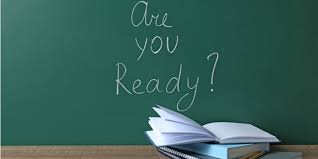 Grading Components
Note: Exams are not cumulative
Mid Term
Content :
70%


30%
Format :

Closed books
On canvas – in person ONLY
20 questions (15 multiple choices & 5 open ended)
50 minutes
Mid Term – Example 1 (multiple choices)
Question : What is a project?
Work done to sustain the business, same work is done day after day, producing the same result(s).
A product offered to the market to solve a problem or satisfy a need. 
Unique endeavor with clear-cut objectives, a starting point, an ending point, and usually a budget
Set of tasks executed on a daily basis with clear-cut-objectives, to produce a set of reports
Mid Term – Example 2 (Open Ended)
Question : In “Meetings Down Under”, the organization changed the format of their meetings and experienced a dramatic improvement in the effectiveness of their meetings.  What was at the heart of this change? Explain the old and new format
Focus, focus, focus and Discipline!  
With the new format (1.5 days/agenda/facilitator/documented actions) they limited their focus of each meeting to one major topic and the new format focused on addressing that topic and moving forward.  
The old format allowed for dozens of unrelated topics and never-ending brainstorming sessions.  They spent their time talking and talking and never accomplishing anything concrete.
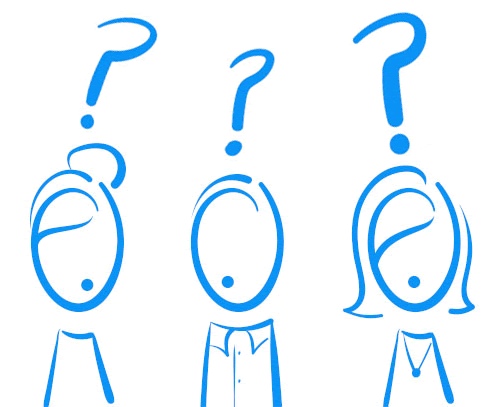